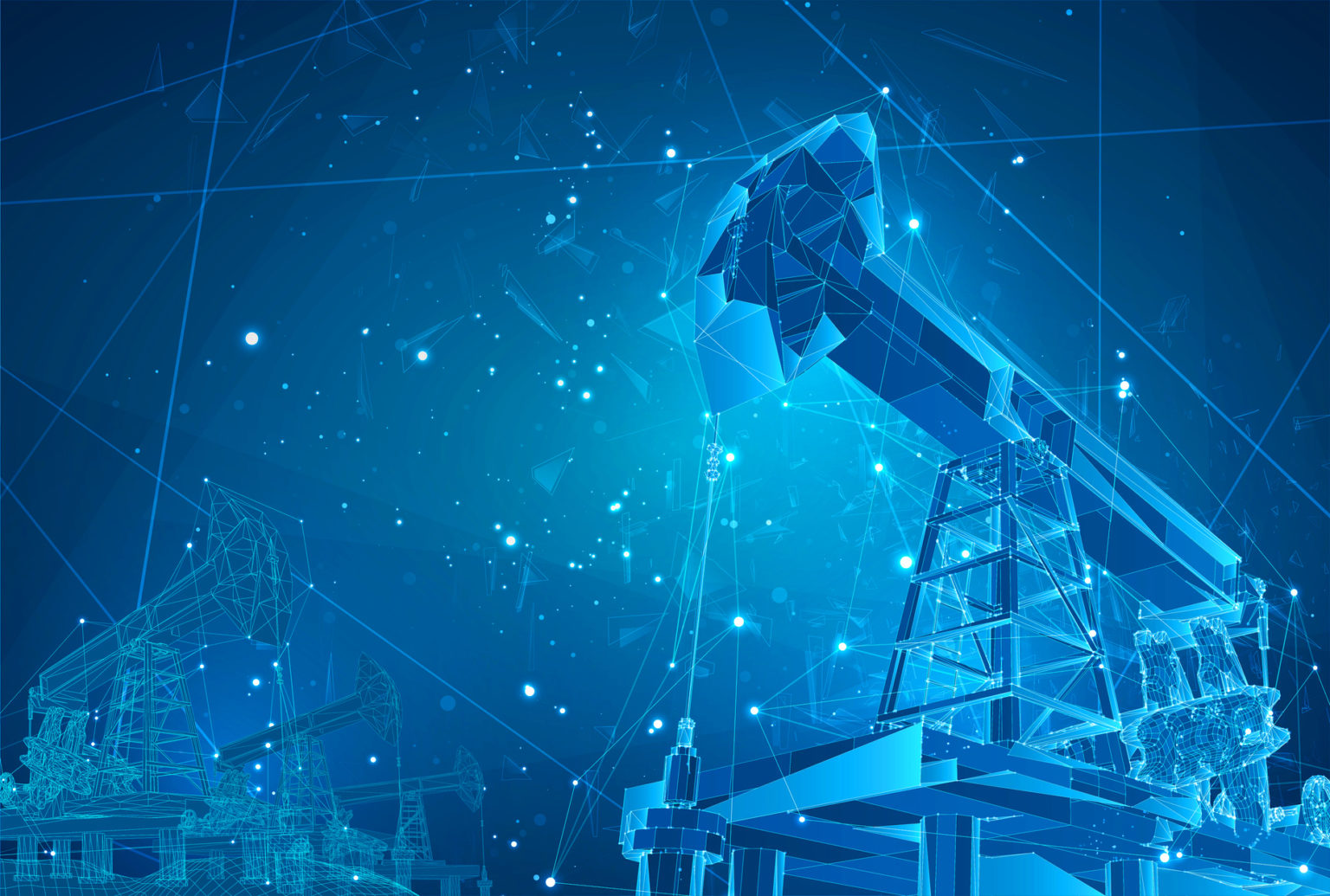 НАХОЖДЕНИЕ ОПТИМАЛЬНЫХ ГИПЕРПАРАМЕТРОВ ДЛЯ МОДЕЛЕЙ МАШИННОГО ОБУЧЕНИЯ ДОБЫВАЮЩИХ СКВАЖИНВыпускная квалификационная работа
Студент: Кукуев А.И.
Руководитель: Симонов М.В., старший преподаватель ВШТМиМФ
Консультант: Печко К.А., главный специалист НОЦ «Газпромнефть-Политех»
1
Актуальность
Одной из ключевых задач, стоящих перед компаниями нефтегазовой отрасли, является оптимизация работы добывающих скважин. От эффективности и качества их эксплуатации напрямую зависят объемы добычи углеводородов и, как следствие, финансовые результаты деятельности предприятия. В связи с этим применение моделей машинного обучения для анализа данных о работе добывающих скважин представляется перспективным направлением. Однако эффективность таких моделей во многом определяется правильным подбором гиперпараметров.
Цель
Нахождение доверительных интервалов гиперпараметров для моделей машинного обучения добывающих скважин.
2
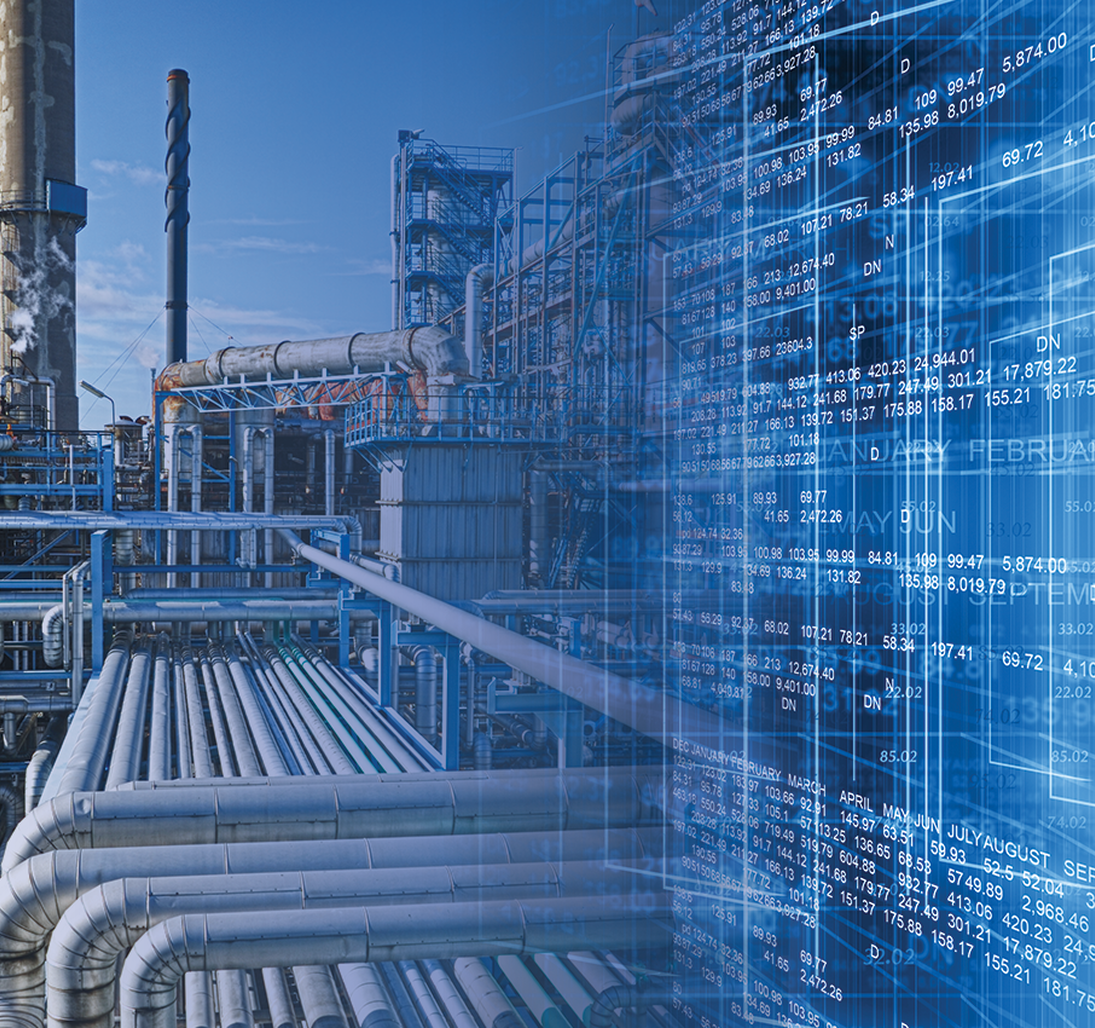 Задачи:
Создать модель машинного обучения для добывающих скважин на языке Python, предсказывающей значение целевой переменной относительно параметров, регистрируемых телеметрией на месторождениях
Проверить эффективность созданной модели на основе данных, полученных с месторождений
Провести сбор и  анализ гиперпараметров, используемых в модели, и сформировать выборки их значений 
Сделать статический анализ и построить доверительные интервалы для гиперпараметров модели
3
Обзор используемых в исследовании параметров добывающей скважины
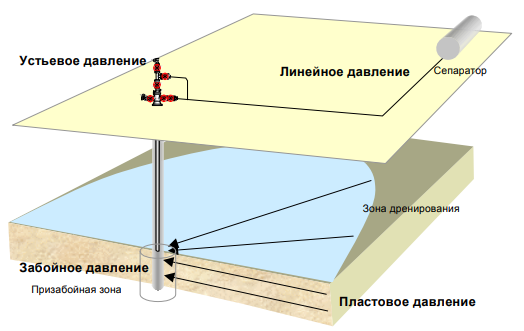 Целевая переменная – забойное давление
Параметры: 
Дебит скважины
Устьевое давление
Газовый фактор
Обводненность скважины
4
Сведения о параметрах скважины
5
Сведения о параметрах скважины
6
Сведения о параметрах скважины
7
Обзор исходных данных с месторождения
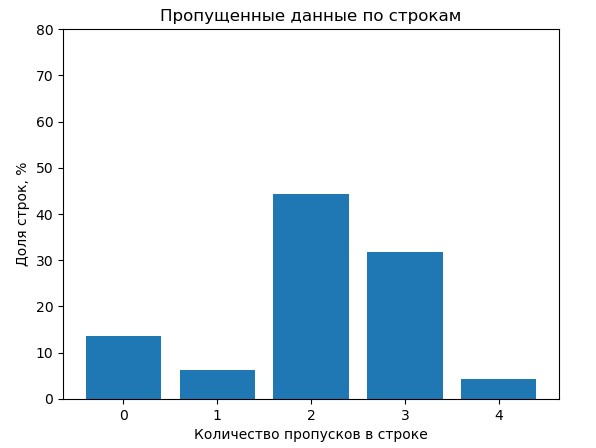 8
Обзор исходных данных с месторождения
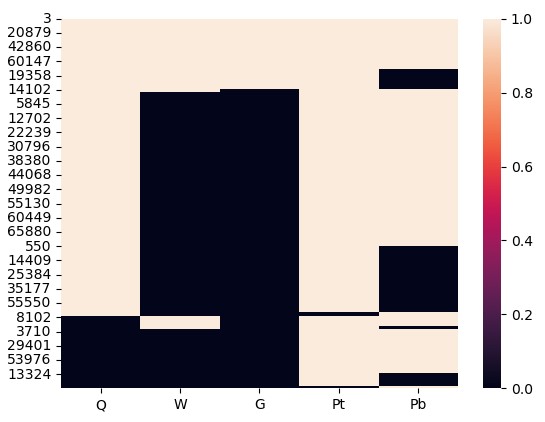 Из распределения видно, что по большому количеству строк отсутствуют одновременно данные по ГФ и обводненности
9
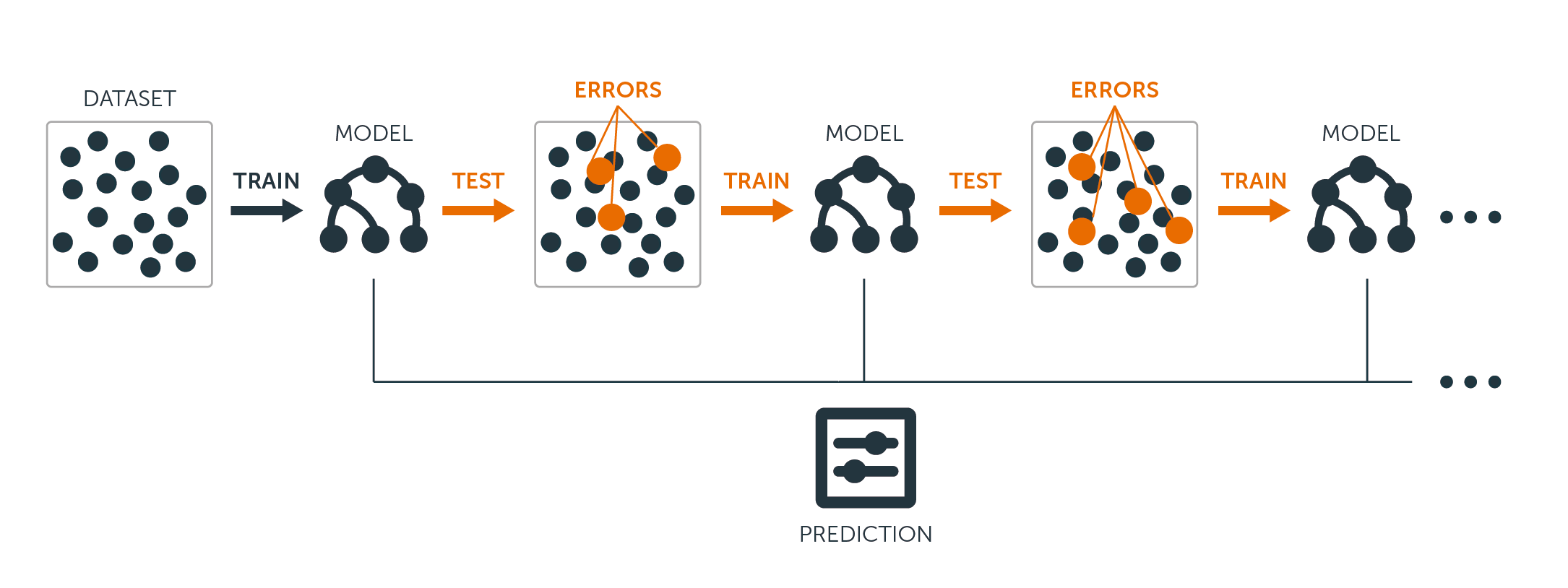 Модель машинного обучения
В данной работе используется модель градиентного бустинга от sklearn. Она является моделью ансамблевого обучения, которая объединяет множество слабых моделей для создания одной сильной.
10
Методы оптимизации
11
Алгоритм Grid Search
Определение пространства гиперпараметров


Создание сетки


Оценка качества модели


Выбор оптимальных гиперпараметров
12
Алгоритм Random Search
Определение пространства гиперпараметров

Случайный выбор значений

Оценка качества модели

Повторение шагов 2 и 3

Выбор оптимальных гиперпараметров
13
Алгоритм CMA-ES
14
Алгоритм TPE
15
Метод bootstrap
Выбор наборов данных с заменой (B) из исходного набора данных (D)
(бутстреп-выборки)
16
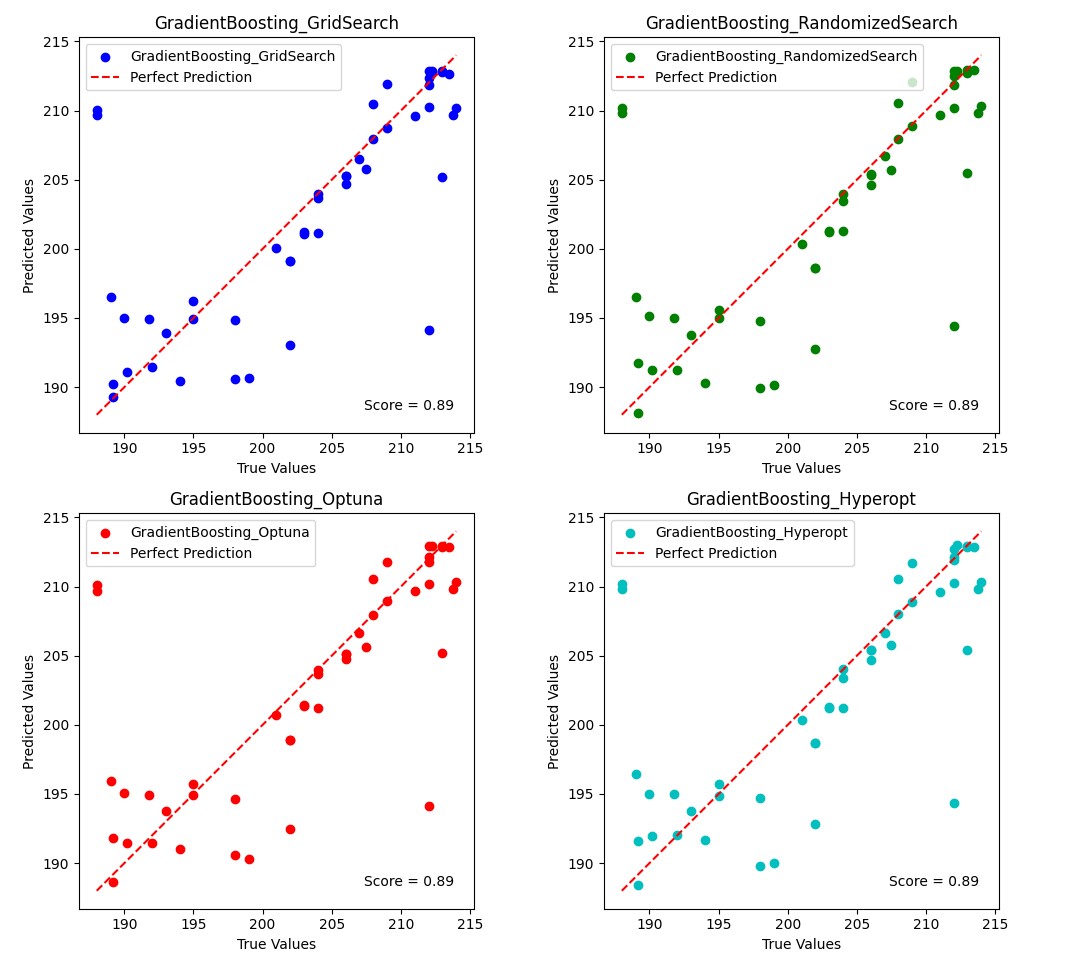 Кроссплот предсказанного забойного давления от истинного для скважины 1
17
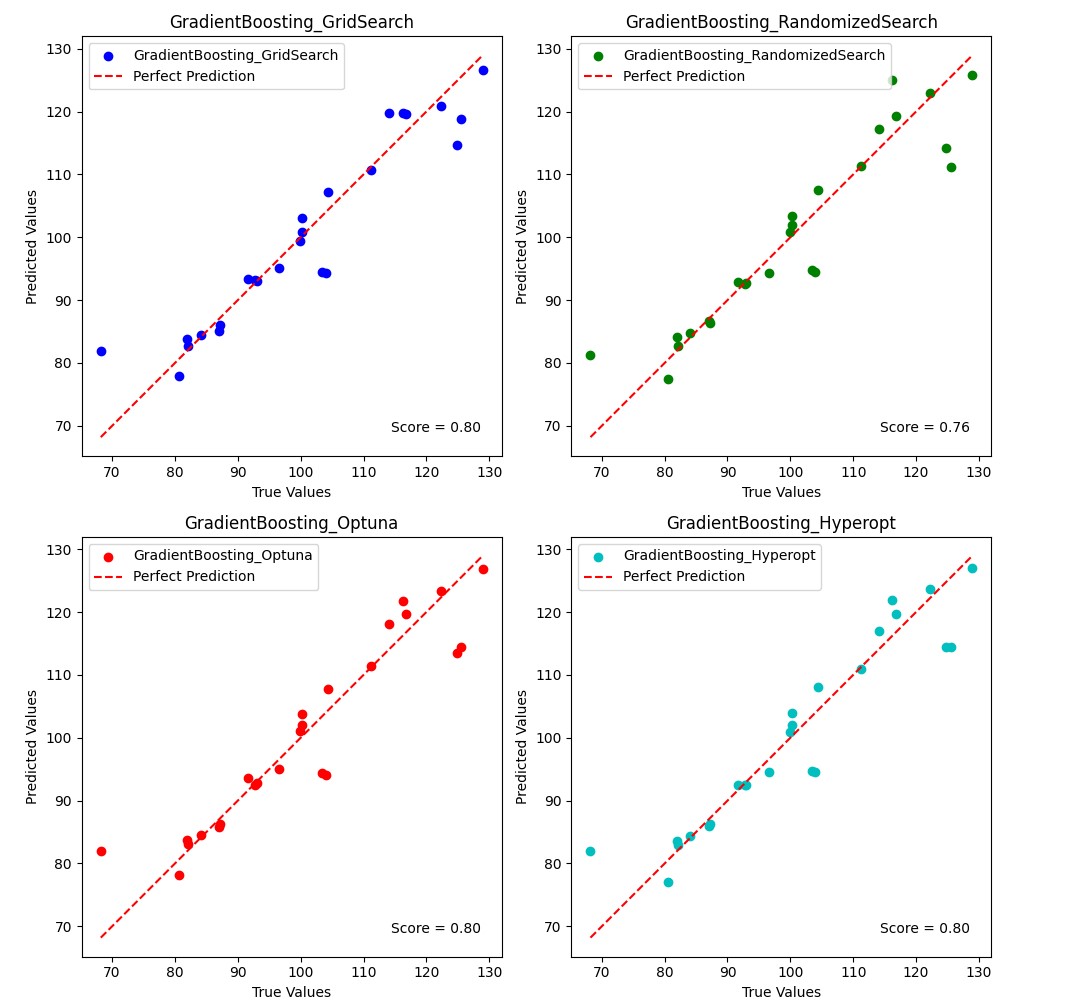 Кроссплот предсказанного забойного давления от истинного для скважины 2
18
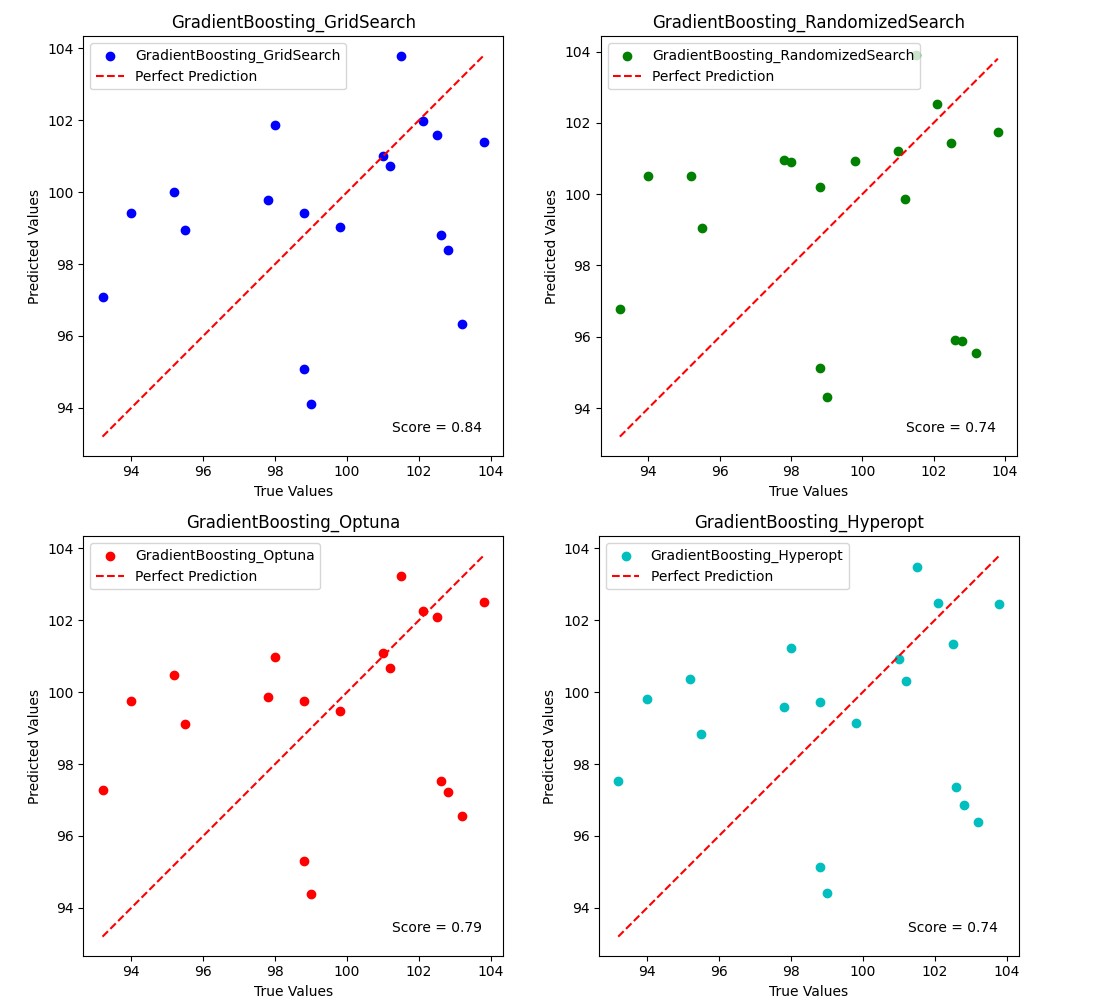 Кроссплот предсказанного забойного давления от истинного для скважины 3
19
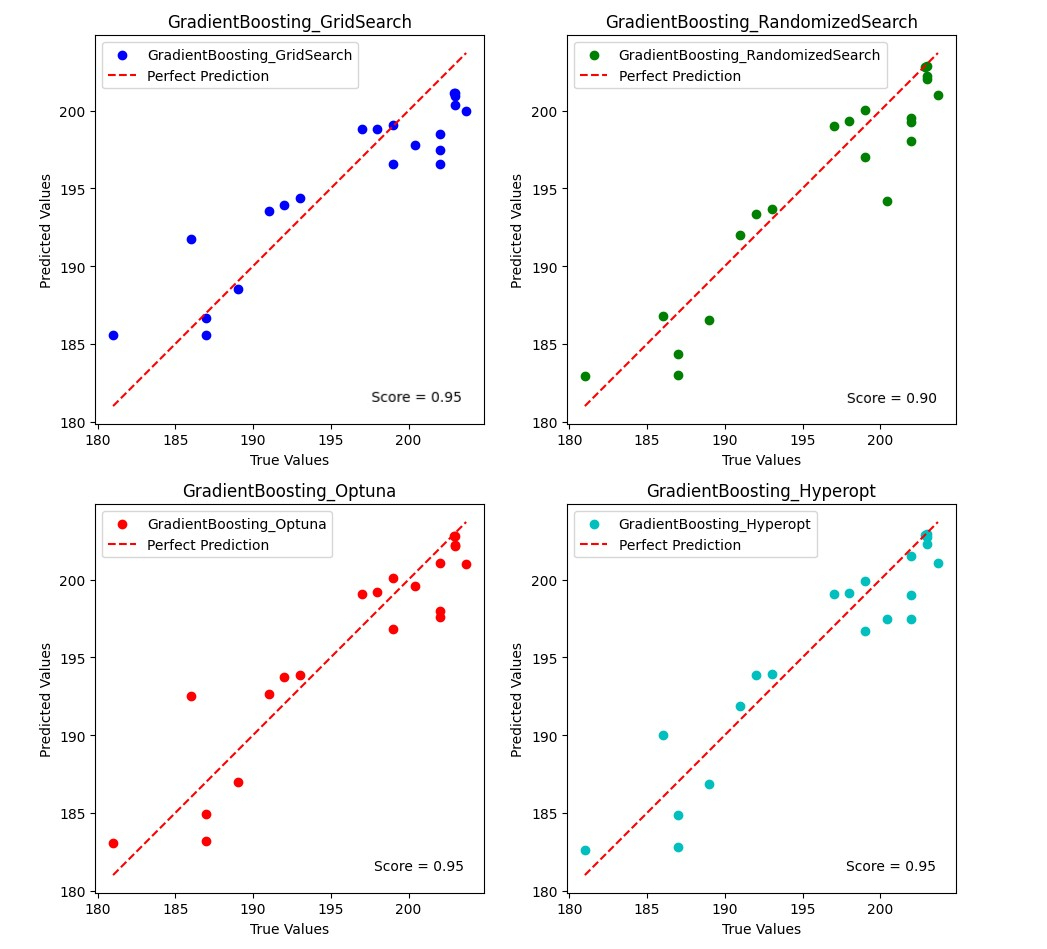 Кроссплот предсказанного забойного давления от истинного для скважины 4
20
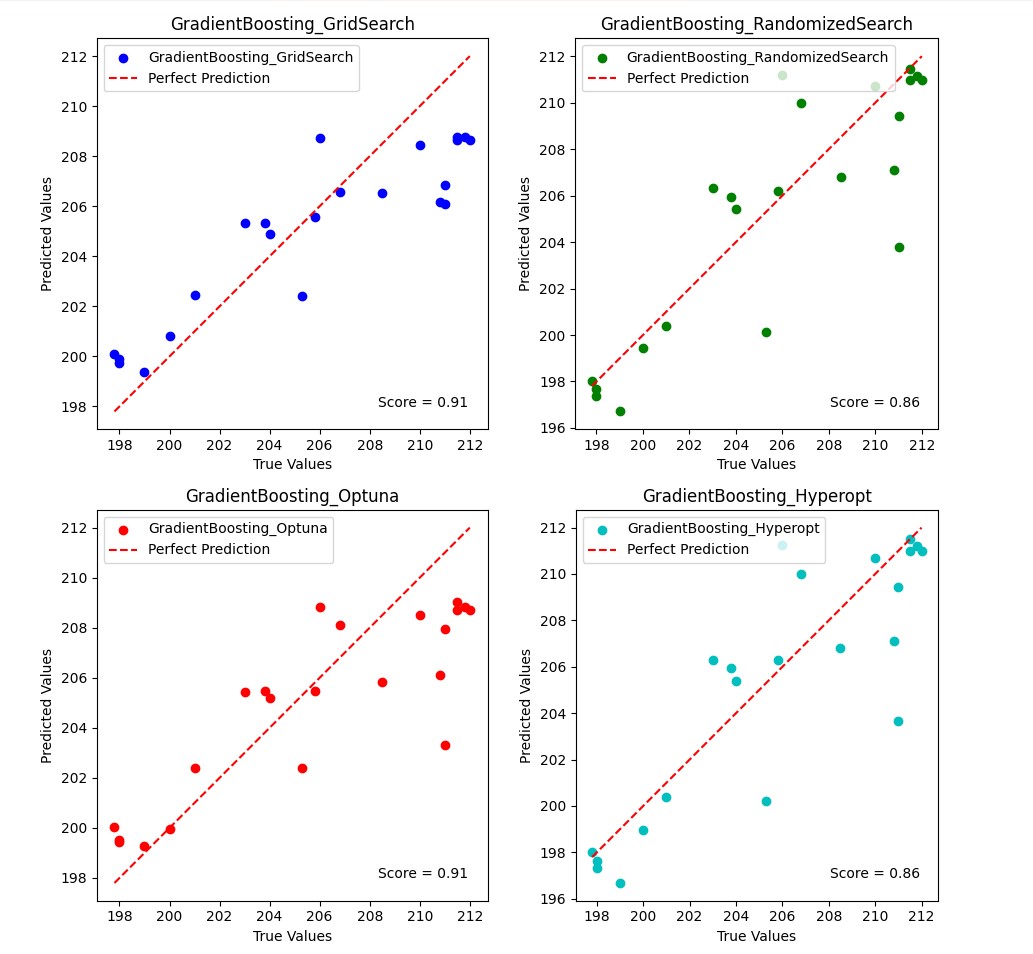 Кроссплот предсказанного забойного давления от истинного для скважины 5
21
Сравнение времени работы и точности методов
22
Полученные доверительные интервалы для скважин
23
Формирование доверительных интервалов месторождения N
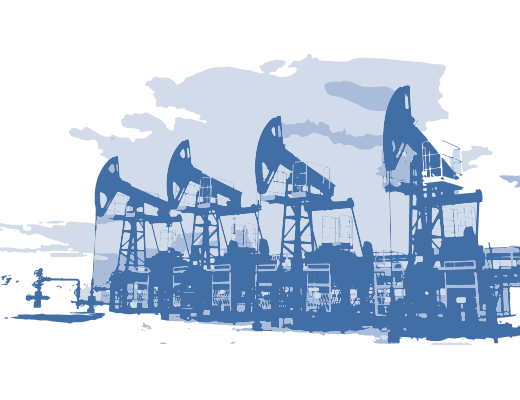 learning_rate: [0.05, 0.2]
max_depth: [4, 9]
min_samples_split: [4, 8]
n_estimators: [10, 100]
24
Была изучена задача нахождения оптимальных гиперпараметров для моделей машинного обучения
Рассмотрены различные методы оптимизации гиперпараметров, такие как GridSearch, RandomSearch, CMA-ES и TPE.
Проведено сравнение точности и затраченного времени
Сформированы доверительные интервалы гиперпараметров для моделей скважин и месторождения N
Заключение
25